Learning Intention: - To understand how environmental selection pressure causes change in allele frequency- To demonstrate an understanding of how species evolve via natural selection as they adapt to environmental selection pressures.- To explain how change in allele frequency causes change in genetic diversity
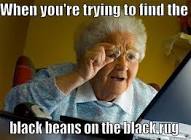 Success Criteria: 
- I can explain the effect that environmental selection pressure has on allele   
  frequency- I can demonstrate an understanding of how species evolve via natural    
  selection as they adapt to environmental selection pressures.- I can explain how change in allele frequency causes change in genetic 
  diversity
Study design dot point
  causes of changing allele frequencies in a population’s gene pool, including environmental
selection pressures, genetic drift and gene flow, and mutations as the source of new alleles
biological consequences of changing allele frequencies in terms of increased and decreased
genetic diversity
Warm up
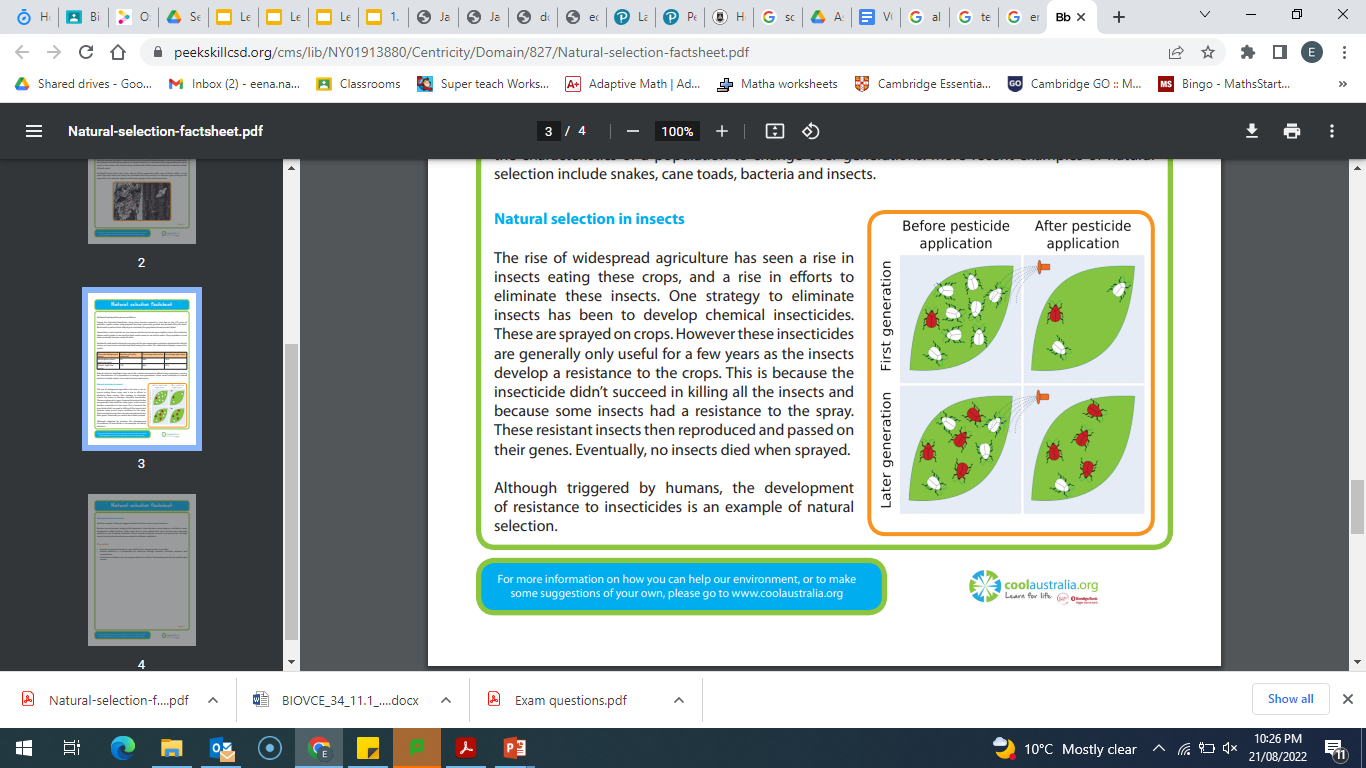 Explain what is happening here using the terms population, genotype, phenotype, genetic diversity.
Environmental selection pressures
Environmental selection Pressure is a factor in the environment (e.g. limited resources, deforestation, changing temperature, predation) that impacts an organism’s ability to survive and reproduce. Different environmental situations favour different phenotypes. Some phenotypes may be better suited to the environmental situation AT THE TIME. Phenotypes that are better suited or “Fitter” in a situation are selected for in that environment.
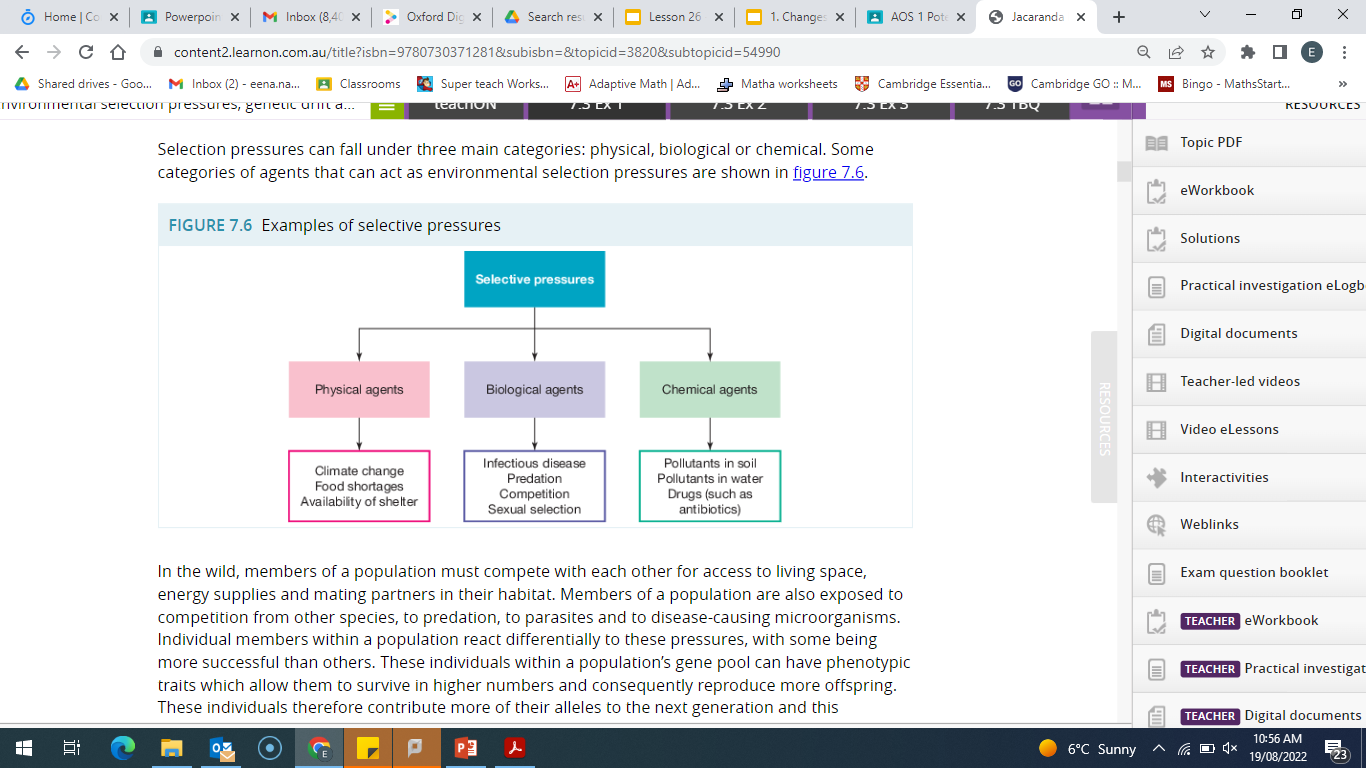 Examples of environmental selection pressures:
predation, disease, competition, and climate change. 
Through these factors, the process of natural selection can occur.
Natural Selection
Natural selection is the selection of the phenotype most suited to overcome the environmental selection pressure. It is a mechanism through which organisms that are better adapted to their environment have an increased chance of surviving and passing on their alleles
It occurs when any selective pressure acts on a population in the wild and produces differences in the survival and reproduction rates of variants in that population.

Advantageous phenotype-  A biochemical, physical, or behavioural trait that increases an organism’s fitness in its local environment
Selective advantage- An organism conferred a beneficial allele, which increases its chances of survival against a specific environmental selection pressure.
Conditions of Natural Selection
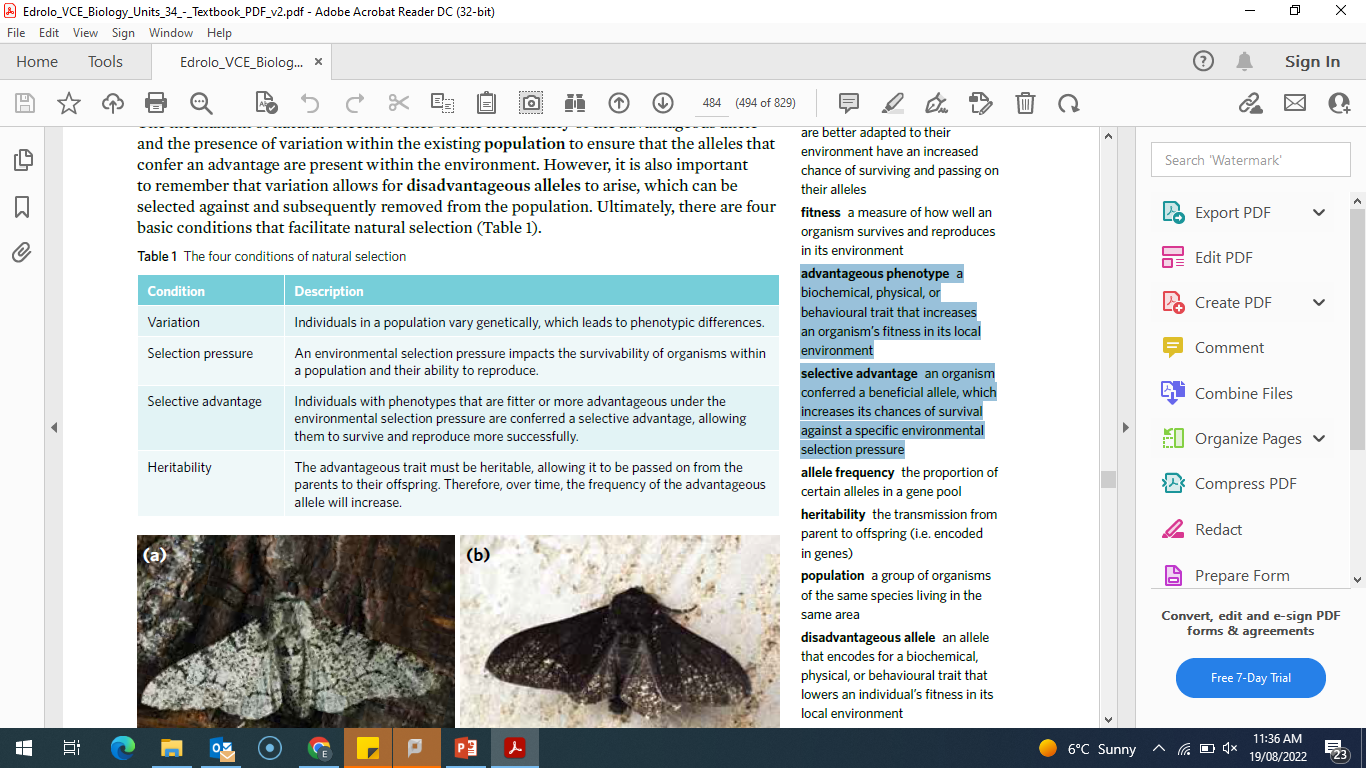 The mechanism of natural selection

There is variation within the population’s gene pool. This is created by new alleles arising from mutations which are inheritable (some variation also comes from sexual reproduction).

There is a struggle for all individuals in the gene pool to survive. Environmental selection pressures act upon the population.

Individuals that are better adapted to their environment are more likely to survive and reproduce, passing their alleles on to the next generation.

The alleles that allow for survival will be inherited by subsequent generations and they can increase in frequency in the gene pool over time.

Remember that there needs to be some initial variation in a population for natural selection to occur. Some variants need to have a selective advantage within environmental selective pressures.
Example: The effect of natural selection on the peppered moth
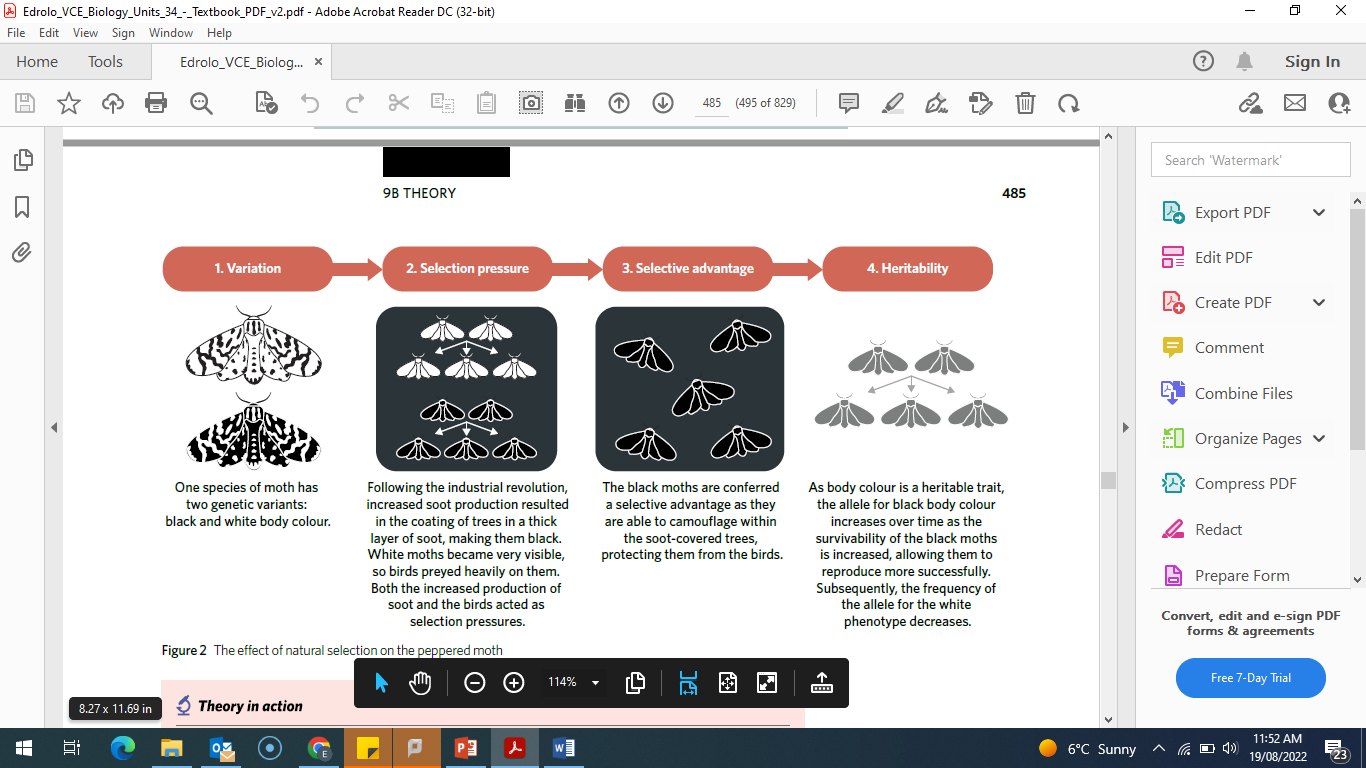 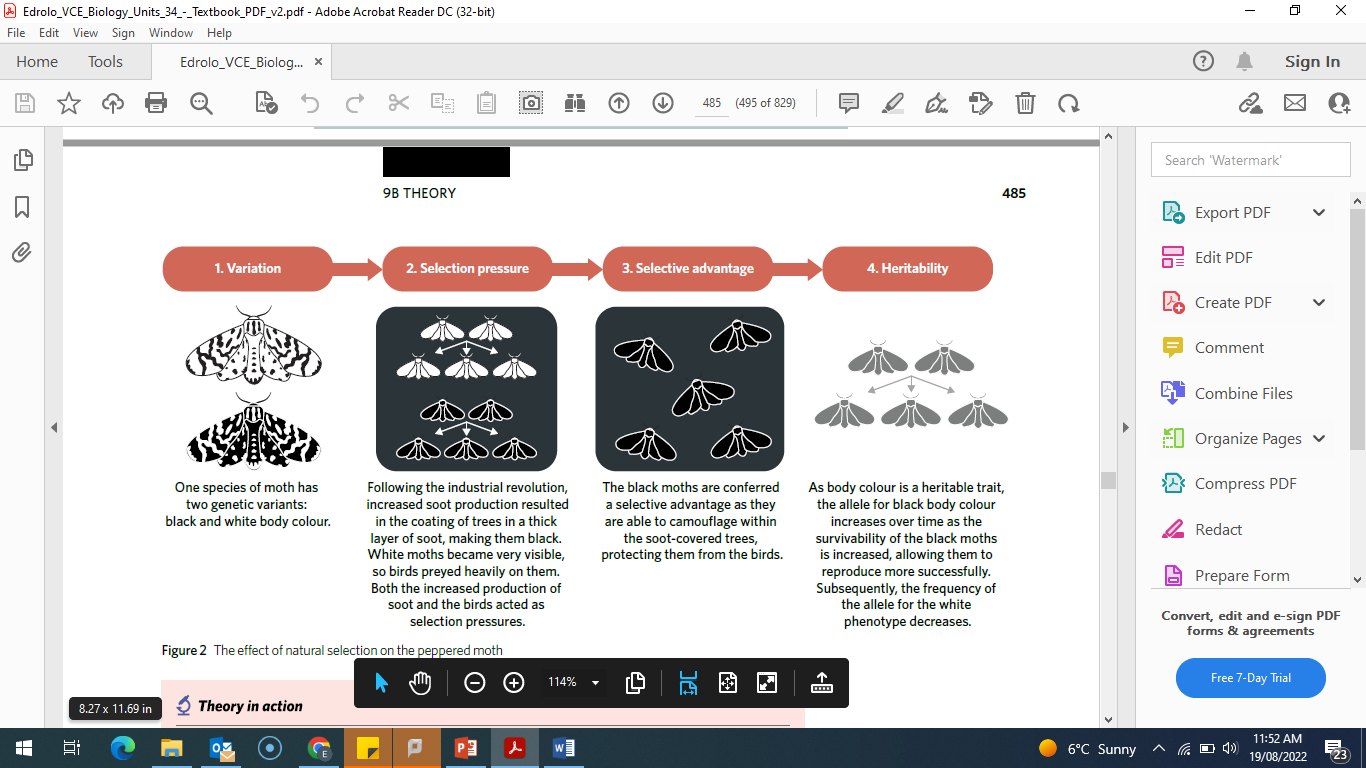 Your Task: Use the information provided to explain how you think the process of natural selection changed the appearance of peppered moths around Manchester.
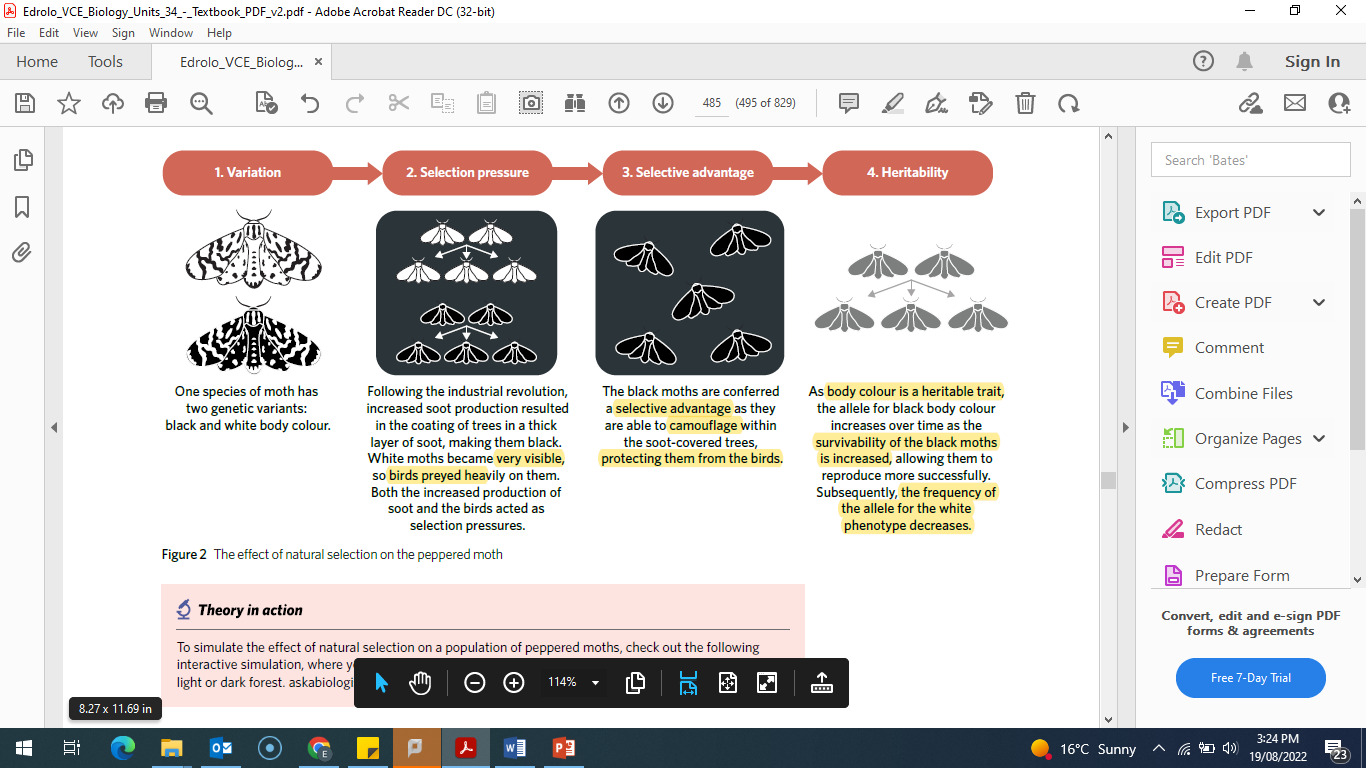 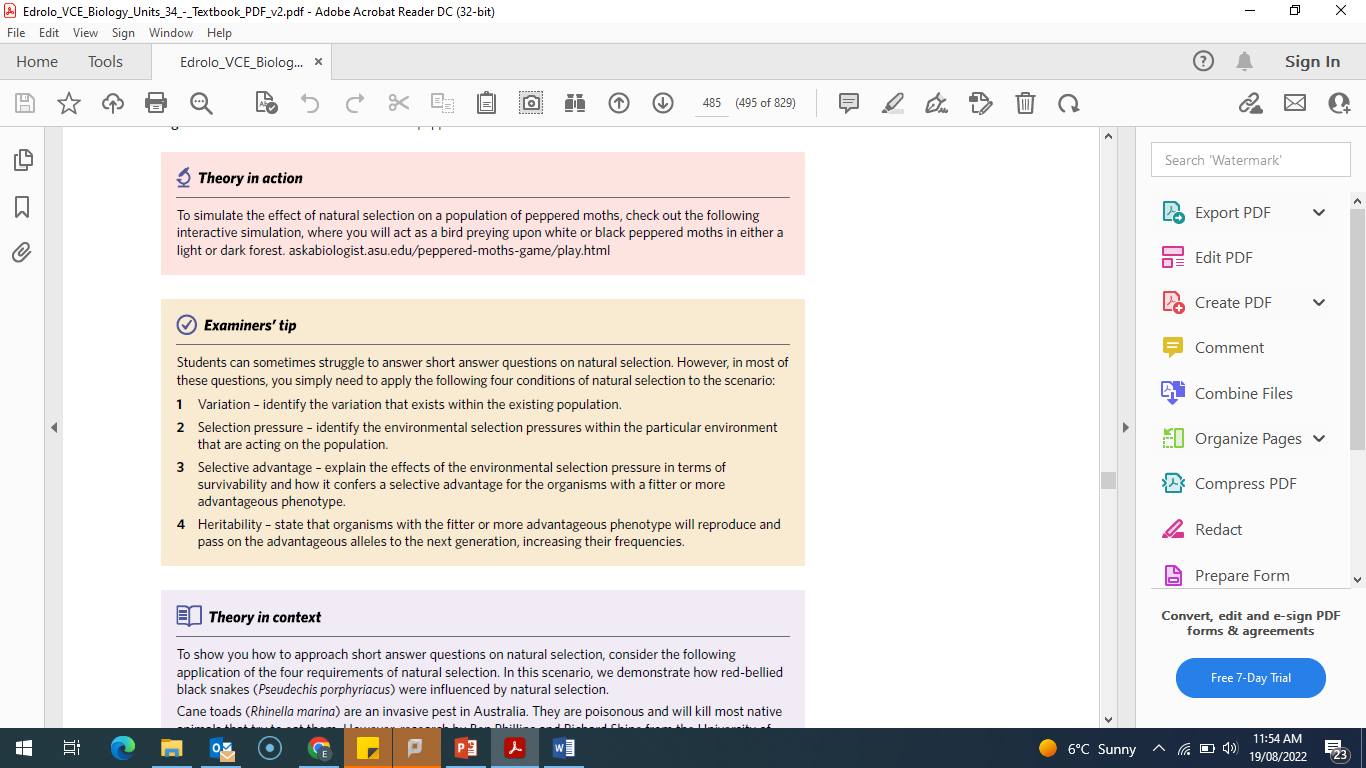 The effect of selection pressures on genetic diversity
- Environmental selection pressures can reduce the genetic diversity of a gene pool as the fitter individuals with alleles that code for advantageous phenotypes are more likely to survive and reproduce.
- As advantageous traits become more common in a population, the allele frequencies of the population changes, with the frequency of the advantageous allele increasing. Eventually, the evolution can occur. 
- Due to the generational increase in the frequency of the advantageous allele, the genetic diversity of the population will also decrease as the phenotypes of the population are driven towards a specific allele.
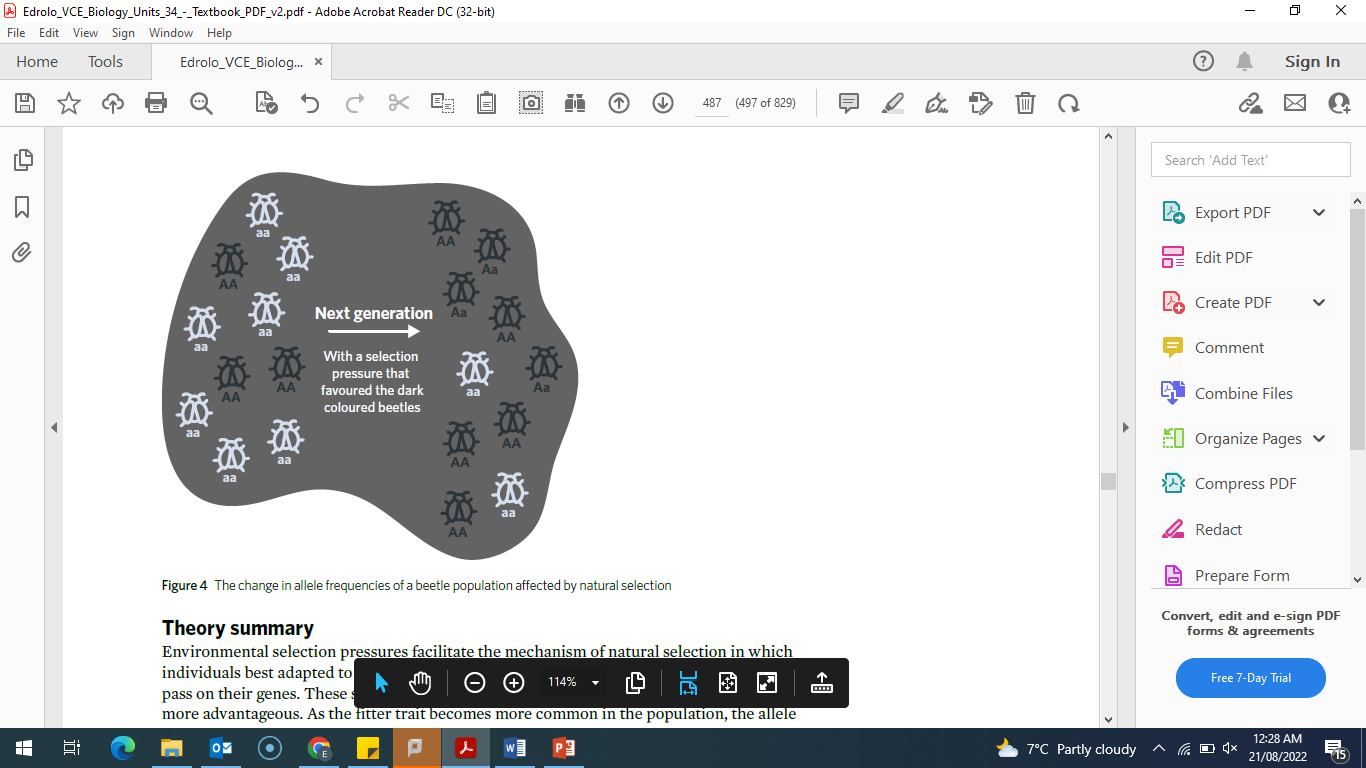 Worked Example
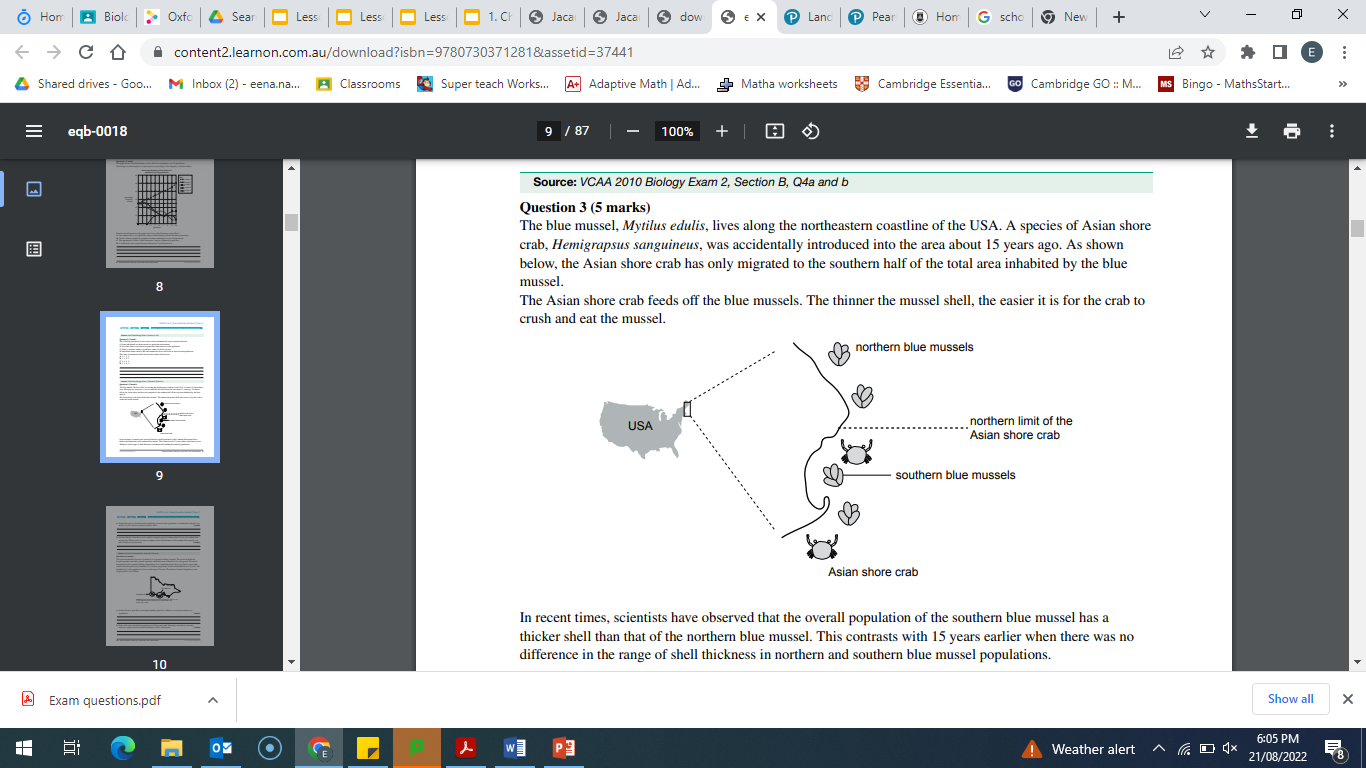 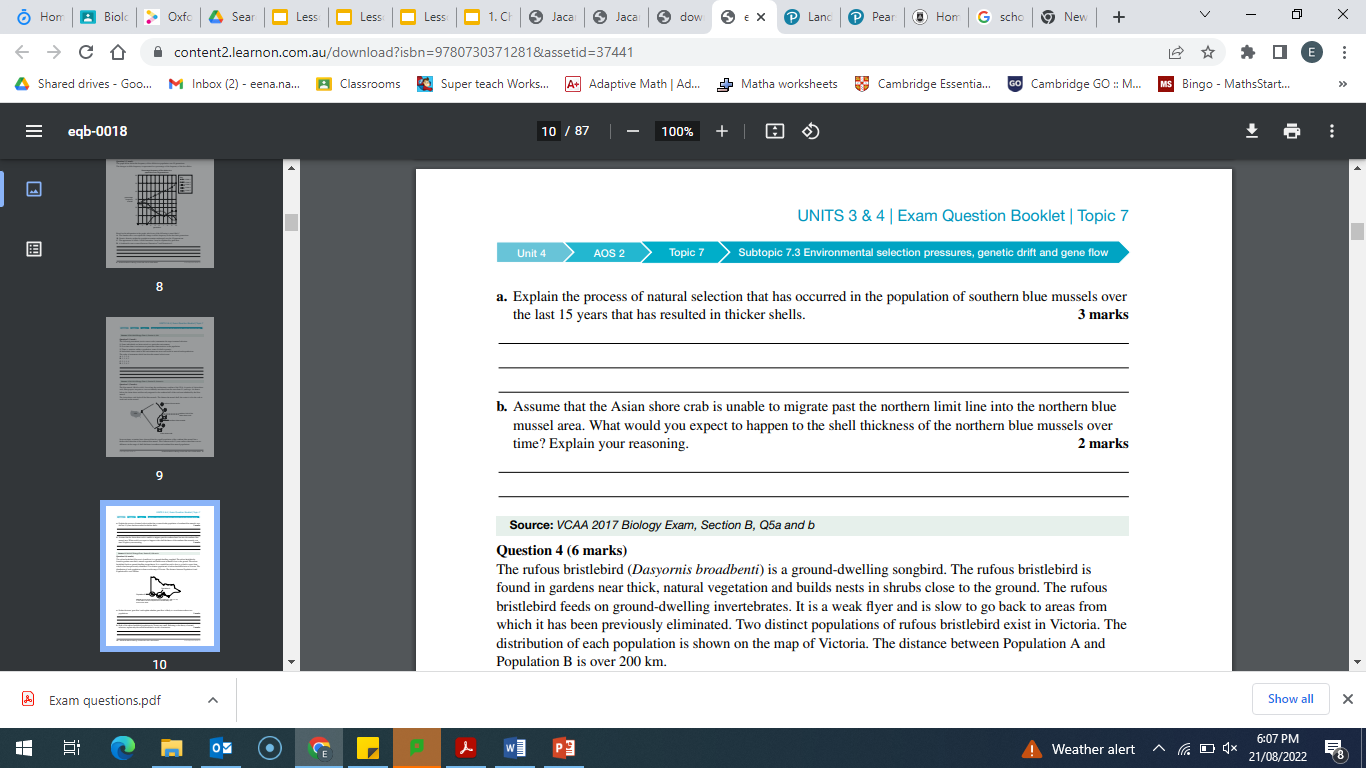 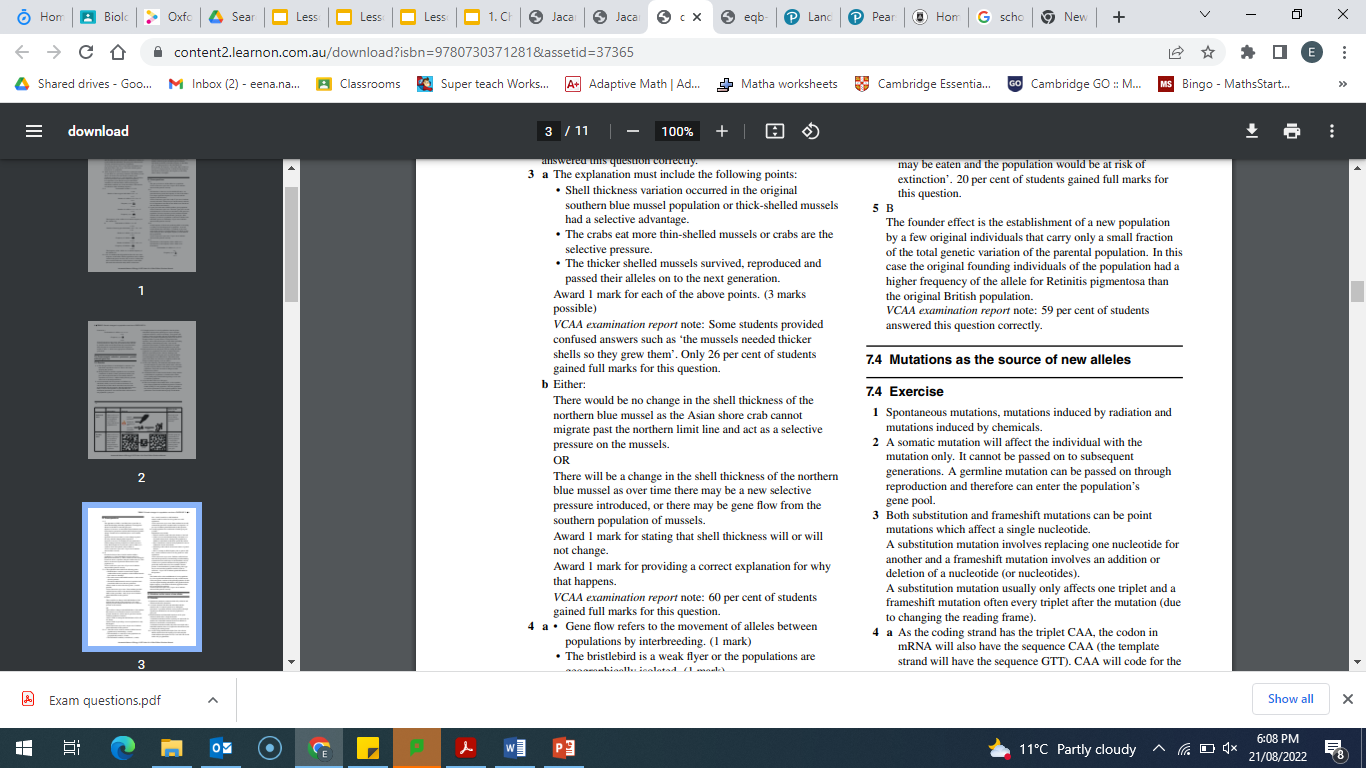 Summary
Populations are exposed to environmental selection pressures in the form of physical, biological and chemical agents.
Various phenotypes in a population may differ in their fitness value according to their environment.
Environmental selection pressures will act on populations and change allele frequencies.
The mechanism of natural selection will select for phenotypes in a population with higher fitness values.
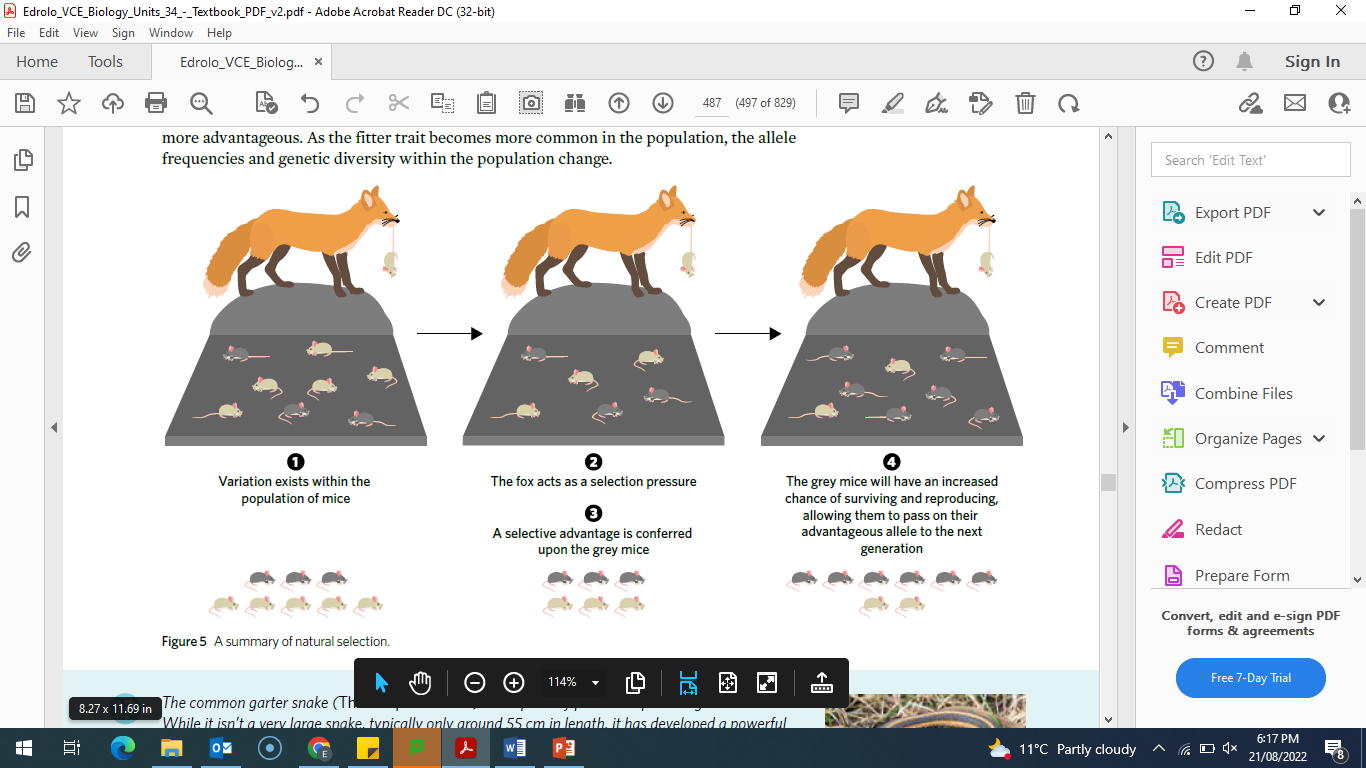 Reflection
Edrolo 9B Q 1-3, 5,11 - 14